CÓMO APROVECHAR LOS RECURSOS DEL TERRITORIO PARA EMPRENDER Y CRECER
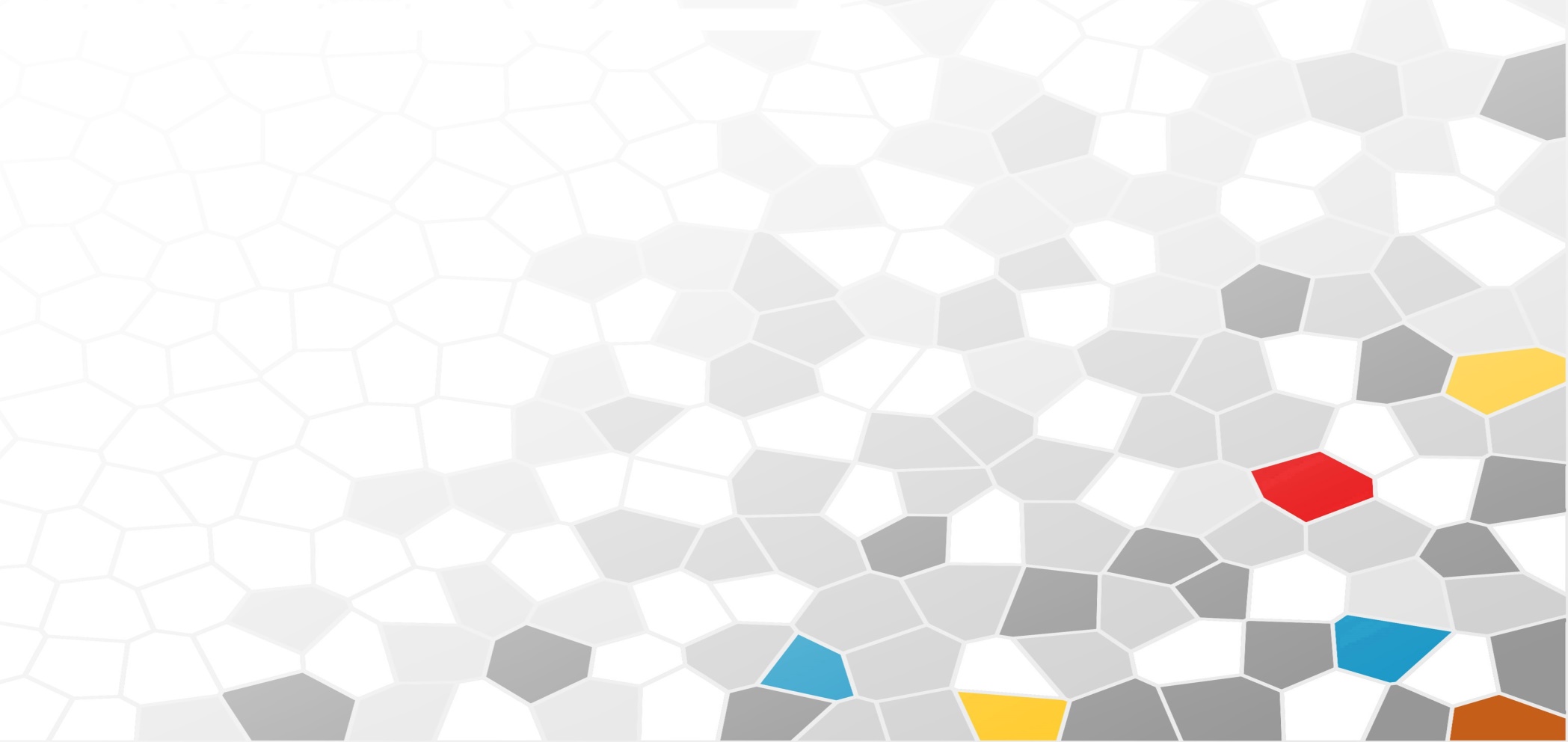 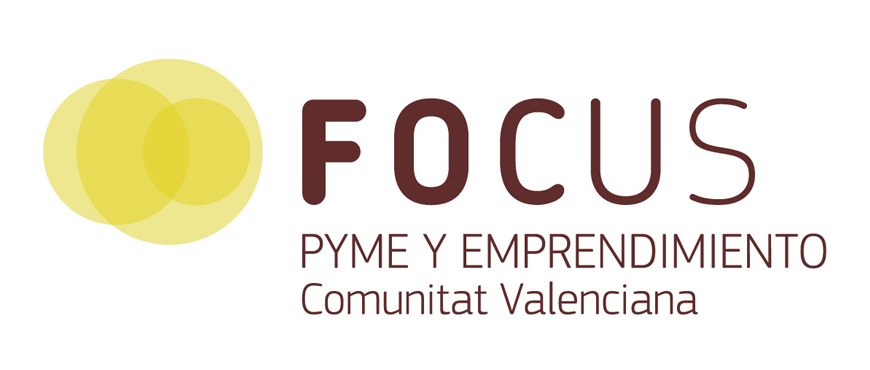 ¿Quiénes somos?
El Consorcio se crea en agosto de 2010 y está formado por 10 municipios de la provincia de Castellón , organizaciones sindicales y empresariales
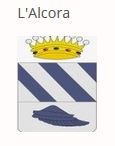 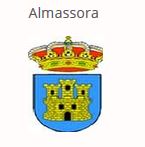 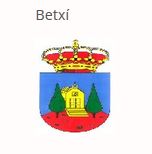 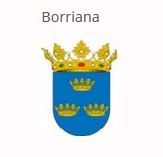 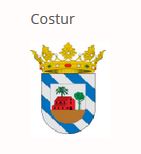 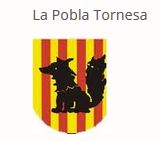 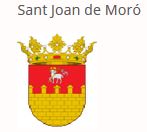 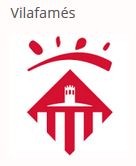 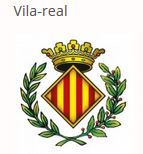 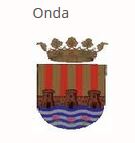 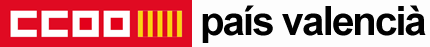 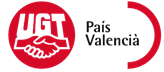 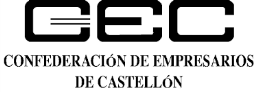 Objetivos
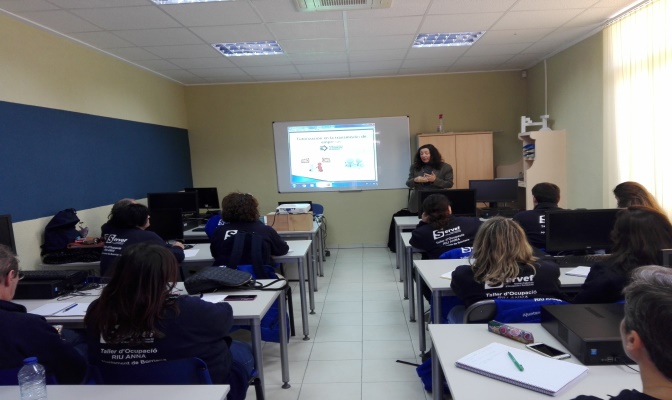 Creación de empleo
Inserción socio-laboral
Desarrollo económico y empresarial
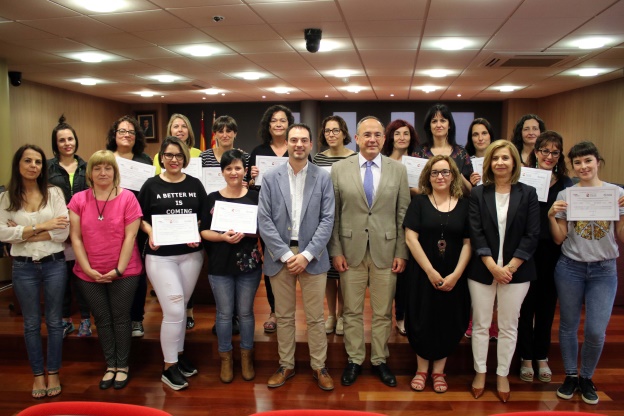 Desarrollo social
Plan de acción 2011
Antecedentes
Ámbito geográfico y poblacional
Tejido empresarial
Estadísticas de la evolución del mercado
Líneas de acción a desarrollar
PROYECTOS EXPERIMENTALES 2016-2018
Asesoramiento a emprendedores y empresas
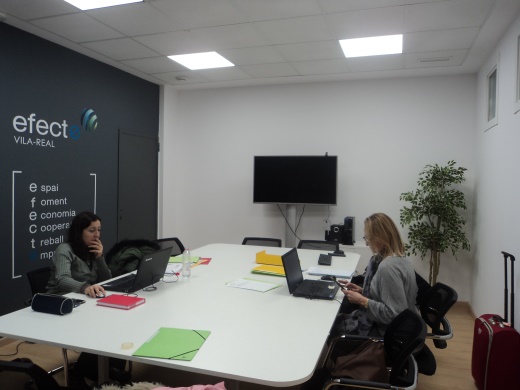 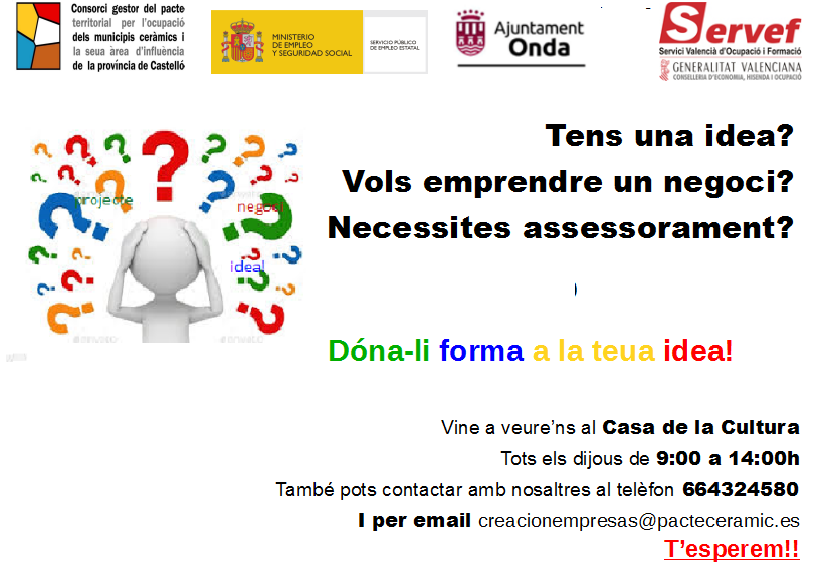 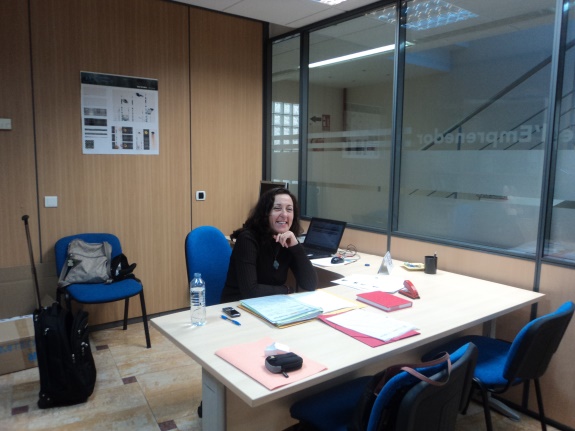 Tutorización en la  transmisión de empresas
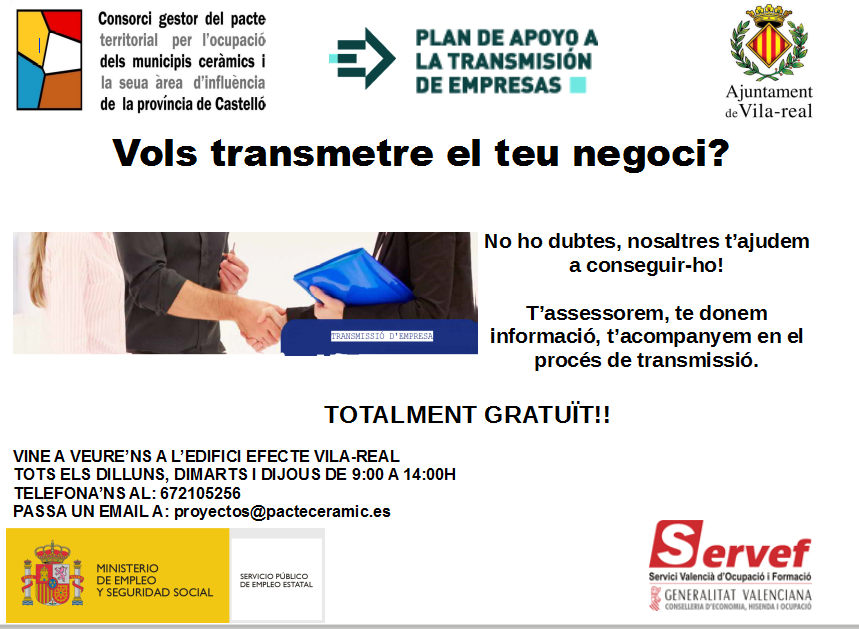 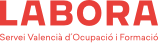 Asesoramiento a emprendedores y empresas
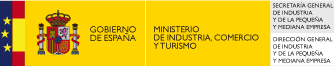 Objetivo
Asesorar a los emprendedores desde el inicio de la idea hasta la consolidación del proyecto empresarial
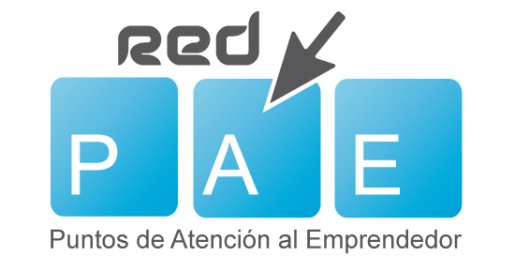 899 emprendedores 
241 altas
104 empresas
Resultados 2017-2018
Desde 2012
Tutorización en la transmisión de empresas
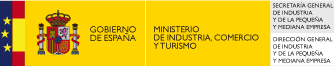 Objetivo
Asegurar la continuidad de empresas viables en peligro de desaparecer por problemas distintos a los económicos
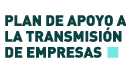 Resultados 2016- 2018
1ª Entidad en toda España en la lista de Proyectos vendedores
254 Empresas atendidas
133  Adheridas al Plan
Otros proyectos
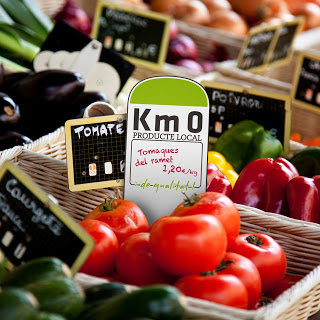 Proyecto Supermercado KM0
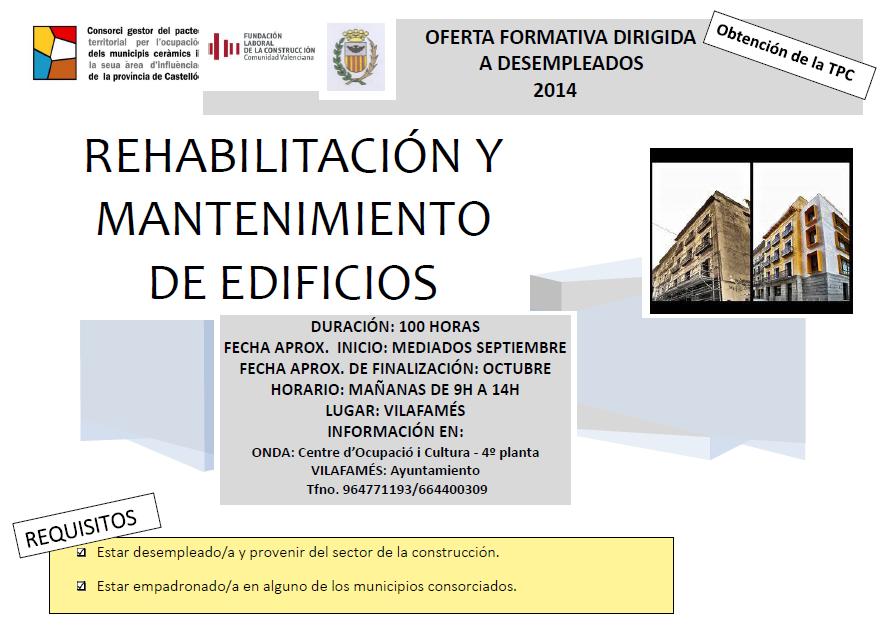 Proyecto Reconstruye 2014
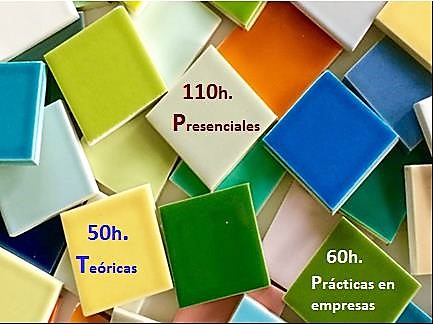 Proyecto Cerámica INKJET
Datos de contacto
Edificio de la Casa de la Cultura
C/ Balmes, 2-3ª planta- despacho 1
Tfno. 964771193 – ext.2310/2311
Móvil 664400309
Presidencia: Alfredo A. Huguet Lecha
Gerencia: Mª Olga Oruña Salmón
www.pacteceramic.es
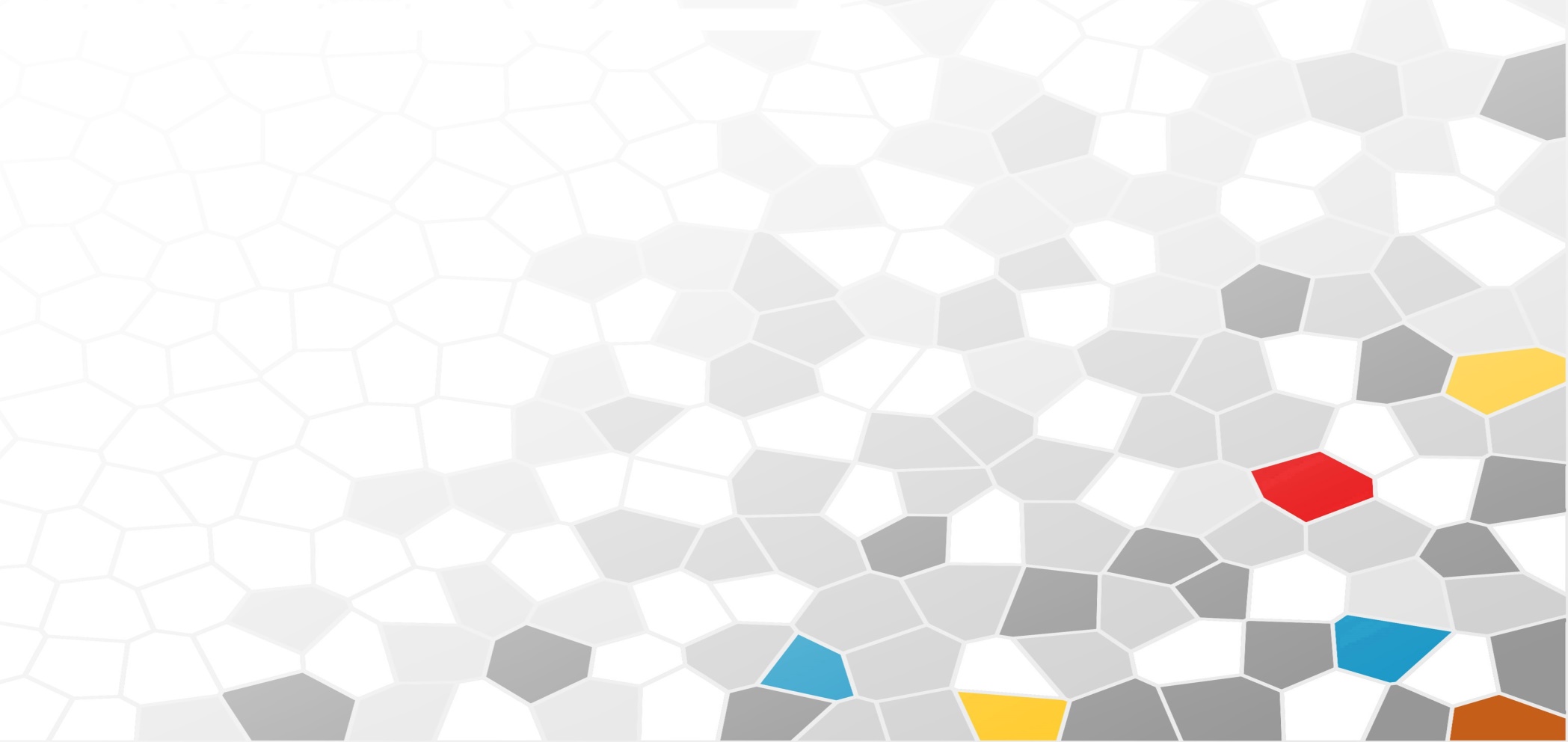 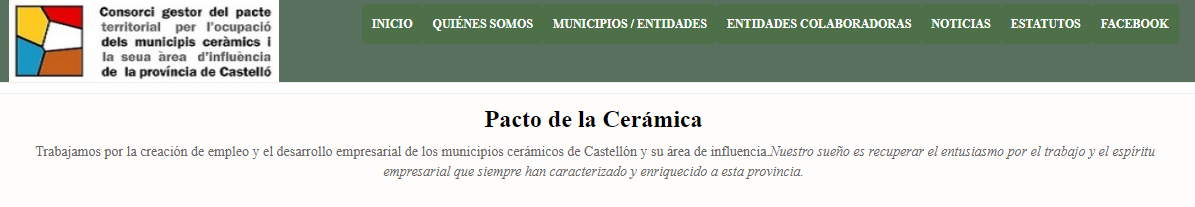